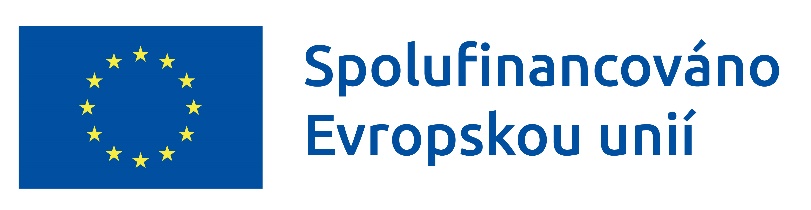 Realizace projektu „Podpora sociálních služeb v Jihočeském kraji VI“
Základní informace k realizaci
25. 4. 2023
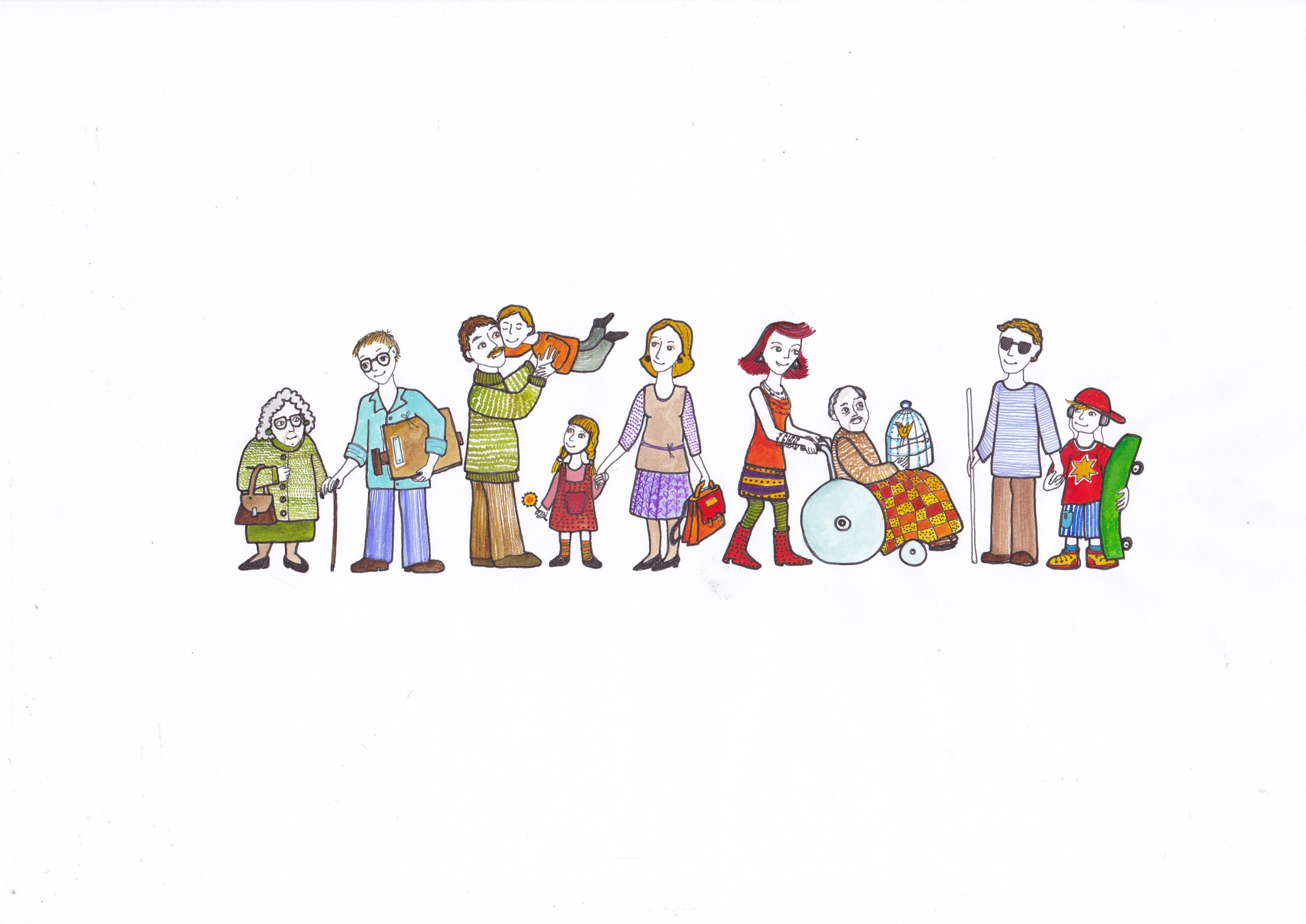 Základní informace k projektu
Operační programu Zaměstnanost plus (OPZ+)

Výzva: 03_22_003 Zajištění dostupnosti sociálních služeb 

Alokace pro Jihočeský kraj (2022 – 2027) …. 422 426 000 Kč
Nová výše podílů financování …. ESF (76,735 %), SR ČR (13,265 %) a JčK (10 %)

Realizace projektu ….1. 10. 2022 – 30. 4. 2026
Financování sociálních služeb .... 1. 1. 2023 - 31. 12. 2025
Rozpočet projektu …. 274 378 140 Kč

Webové stránky projektu – https://ip.kraj-jihocesky.cz/
Jednotkové ceny – azylové domy
Rok 2023:
Jednotková cena za lůžko = 9 800 Kč

Rok 2024:
Jednotková cena za lůžko = min. 10 300 Kč

Rok 2025:
Jednotková cena za lůžko = min. 10 500 Kč

Jednotkové ceny budou každý rok realizace projektu v případě disponibilních finančních prostředků revidovány. 

Při změně výše jednotkové ceny, budou uzavírány dodatky ke smlouvám – změna příloha č. 1 smlouvy.
Projektová dotace - platby
Záloha - 55 % - do 31. 3. daného kalendářního roku

1. platba – 25 % - do 30. 9. daného kalendářního roku
      Podmínka k proplacení: doložení Přehledu jednotek sociální služby ze strany
      Příjemce v řádném termínu a jeho schválení ze strany Jihočeského kraje.

2. platba projektové dotace - maximálně ve výši zůstatku projektové dotace přidělené pro příslušný kalendářní rok - do 30 kalendářních dnů od schválení roční MZ a Přehledu jednotek sociální služby
      Podmínka k proplacení: doložení roční MZ včetně všech příloh a Přehledu jednotek
      sociální služby a schválení všech doložených dokumentů ze strany Jihočeského kraje
Dokumentace k projektu
Všechny dokumenty k projektu jsou umístěny na webových stránkách projektu.
Základní podmínky jsou uvedeny v Metodice dotačního programu „Podpora sociálních služeb v Jihočeském kraji VI“  a ve Veřejnoprávní smlouvě o poskytnutí projektové dotace a jejích přílohách.

Dokumenty k monitoringu:
Přehled jednotek sociální služby
Monitorovací zpráva (MZ)
Přehled čerpání projektové dotace včetně dílčího ročního vyúčtování
Využití sociální služby
Sjetina z účetního systému
Monitorovací list (ML)
Dokumenty k monitoringu I
Přehled jednotek sociální služby

Jednotkou soc. služby (JSS) azylové domy je počet lůžek za měsíc (příloha č. 1 smlouvy).

Vyplňuje se vždy za období 6 měsíců.

Odevzdání do 10. 7. a do 31. 1. e-mailem na ip@kraj-jihocesky.cz.

Platná je konečná verze za kalendářní rok.

Bez elektronického podpisu ve formátu .xlsx.
Dokumenty k monitoringu II
2. Monitorovací zpráva (MZ)

Vyplňuje se vždy za kalendářní rok.

Odevzdání do 31. 1. e-mailem na ip@kraj-jihocesky.cz.

Nutný el. podpis.

Přílohy MZ:
Přehled čerpání projektové dotace včetně dílčího ročního vyúčtování
Sjetina z účetního systému
Monitorovací listy
Tabulka využití sociální služby
Závěrečné vypořádání projektové dotace (pouze v závěrečné MZ)
Přílohy MZ
Přehled čerpání projektové dotace včetně ročního dílčího vyúčtování:
nahrazuje Soupisku účetních dokladů!!!
vyplňuje se za celý kalendářní rok
bez podpisu

Sestava z účetního systému:
bude obsahovat částku, popis/označení položky, datum a číslo dokladu 
musí se jednat o sestavu přímo z účetního SW

Tabulka využití sociální služby:
 - nově vyplnění a označení uživatelů mladších 15 let a označení příslušníků romského etnika
 - uzamčení heslem

Monitorovací listy:
zatím ML ve wordu, následně po zveřejnění ze strany MPSV bude uveřejněn ve formátu .pdf
není potřeba vyplňovat stav po ukončení využívání sociální služby
každý uživatel (nad 15 let) pouze 1 monitorovací list (i v případě návratu do služby)
heslo

Závěrečné vypořádání projektové dotace:
bude přílohou MZ za rok 2025
formulář bude uveřejněn v průběhu realizace projektu na webových stránkách projektu
Další podmínky realizace
do Přehledu čerpání projektové dotace včetně ročního dílčího vyúčtování lze zahrnout výdaje uhrazené do 20. 1.  mzdy/platy, telefony, internet,..

je možné uplatnit zálohové faktury/dohadné položky na energie bez následného vyúčtování (platí pro rok 2025),

vzdělávání je bez omezení hodin a formy, musí mít vazbu na zajištění soc. služby,

zajištění publicity – umístění plakátu v místě poskytování sociální služby,

kontroly ze strany JčK, MPSV – finanční část a věcná část, monitorovací návštěvy, kontrola smluvní kapacity.
Kráceníprojektové dotace (PD)
Plnění jednotek soc. služby (JSS)



Plnění monitorovacího indikátoru (MI)
100 %
min. 70 %
Kráceníprojektové dotace - PŘÍKLADY
Kráceníprojektové dotace - PŘÍKLADY
Kráceníprojektové dotace - PŘÍKLADY
Kontakty
ip@kraj-jihocesky.cz

Kancelář č. 116:
Mgr. Beata Pryk Dušková     duskova@kraj-jihocesky.cz
Mgr. Lenka Sládková            sladkova@kraj-jihocesky.cz

Kancelář č. 115:
Bc. Pavla Janečková            janeckova@kraj-jihocesky.cz
Mgr., Bc. Lenka Dušková     duskova2@kraj-jihocesky.cz


Děkujeme za pozornost
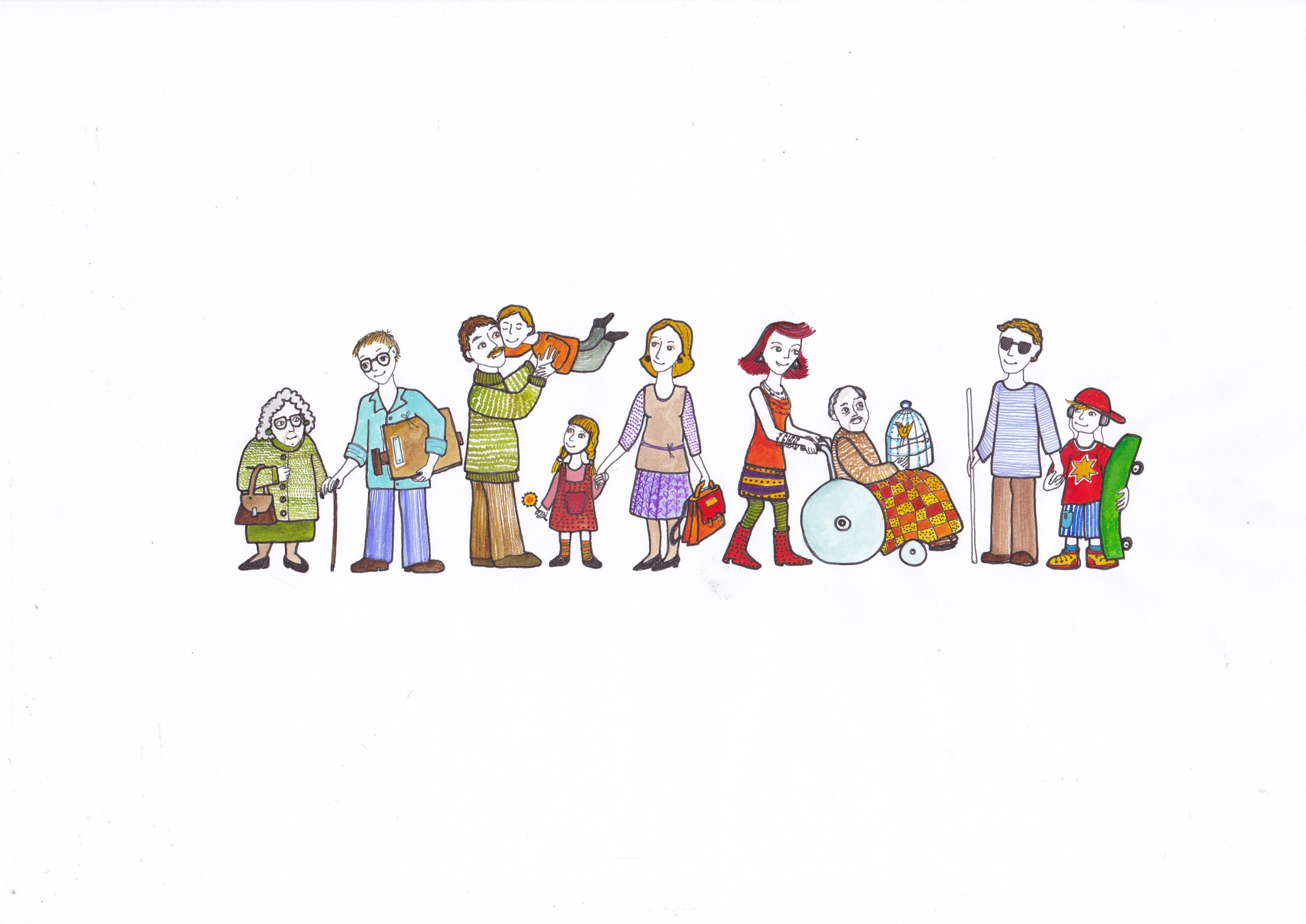